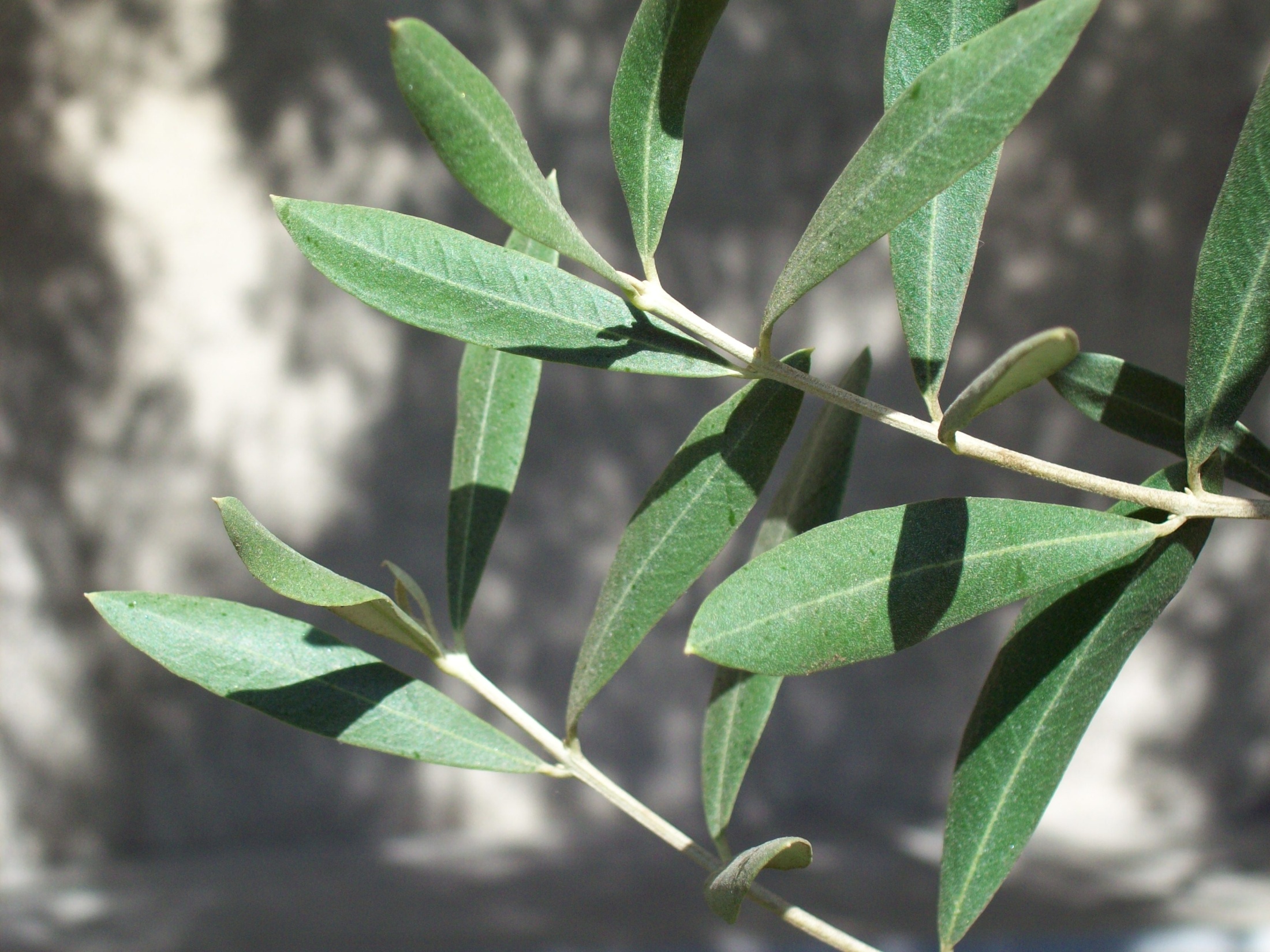 Energy & Climate Action
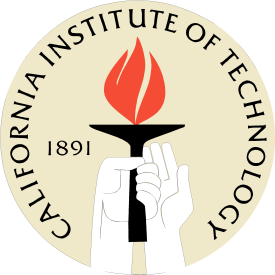 John Onderdonk
Manager for Sustainability Programs
Matthew Berbee
Energy & LEED Manager
June 11, 2010
0
Overview
Energy
Conservation Initiatives & Projects
Alternative Energy




Climate Action
Emission Sources
Mitigation Projects
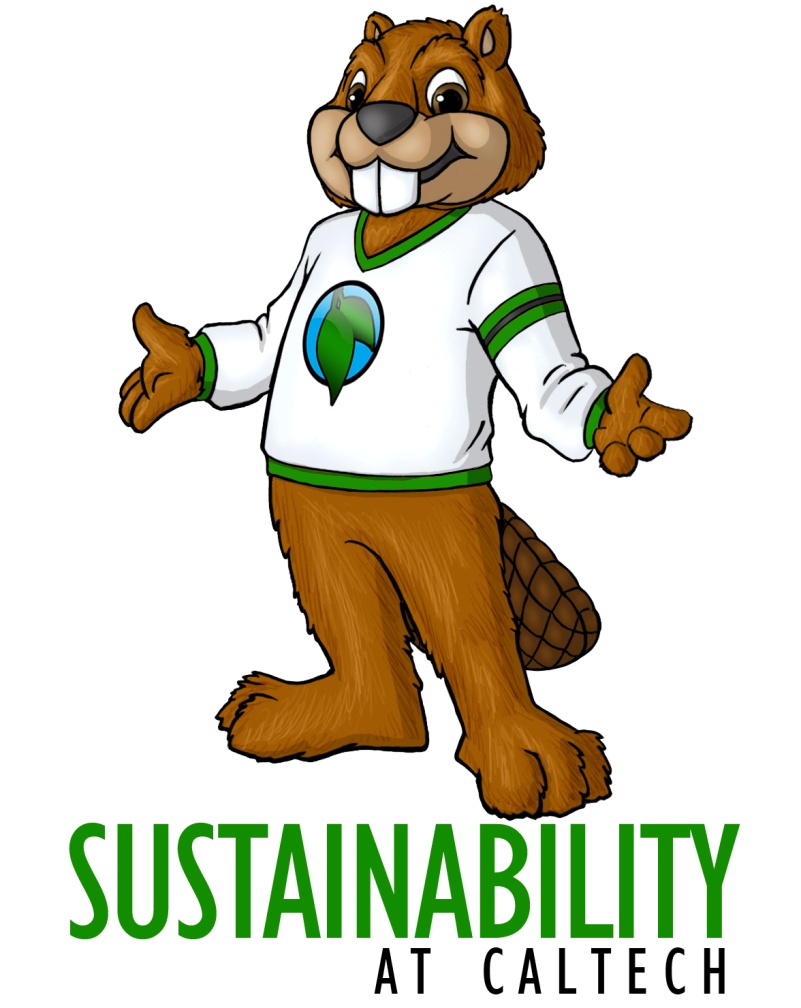 1
Relevance to Caltech
Enhancing Caltech’s core mission of research and education by:
 	reducing Caltech’s 	environmental 	impact
 	promoting stewardship 	within the Caltech 	community
2
[Speaker Notes: Why important to Caltech?

GREEN for GREEN sake does not make sense,

But where we reduce our env impact and promote community stewardship it makes sense

Host of other reasons this is important

From money to 

Attracting talent to 

Branding

To comparison

 to swirling regulation and eventual carbon markets]
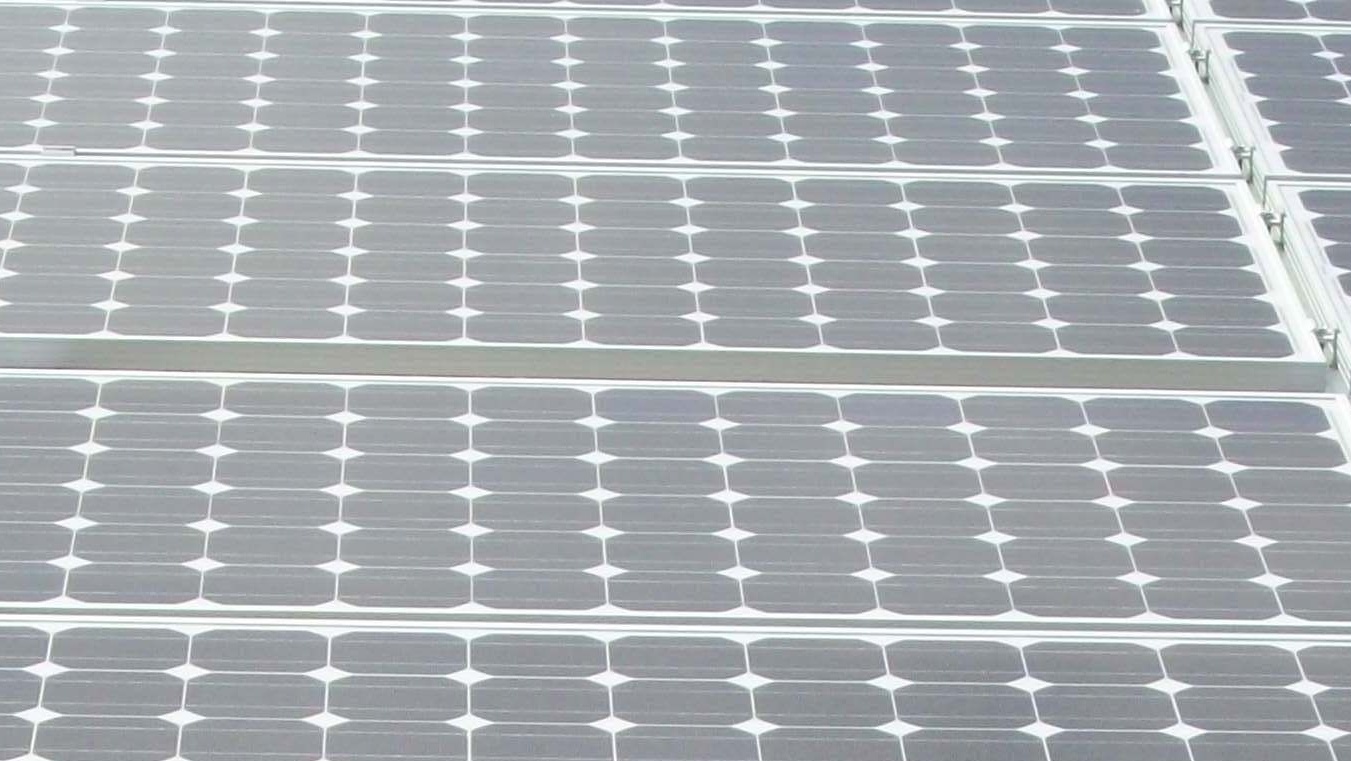 Energy
3
Electricity Consumption by Source
4
[Speaker Notes: Rise 7% for several years

Level last 3 years.  Rise in use offset by cooler temps

06 ot 07 CCD down by 5%

06 to 08 CDD down by 7%

4M maintained sq. ft.
60 core buildings
CIT: 283,611 BTU/sqft (22MW peak electrical demand)
JPL: 192,278 BTU/sqft (18.5MW peak electrical demand)
$20M gas/electricity budget]
Demand Side Management
Actions that influence the quantity or patterns of energy use.
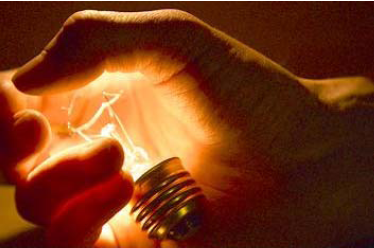 5
Retro-Commissioning (RCx)
Retro-Commissioning
A process to optimize building system performance        

Benefits of Retro-Commissioning
Typical annual energy savings: 5% - 10%  
Fewer occupant complaints/issues
Improved Indoor Air Quality and working environment

Currently underway in 30 buildings representing 50% of the campus building square footage
6
[Speaker Notes: RcX Potential
3.76 Million gross square feet of maintained CIT space
Typical dollar savings from RcX is $0.42 / SQFT ($.11/SQFT to $.72/SQFT - Range)
After Initial 5 year cycle +/- $1,579,200 potential savings 
     per year from RcX

Plan to RcX all buildings every 5 years]
Retro-Commissioning Plan
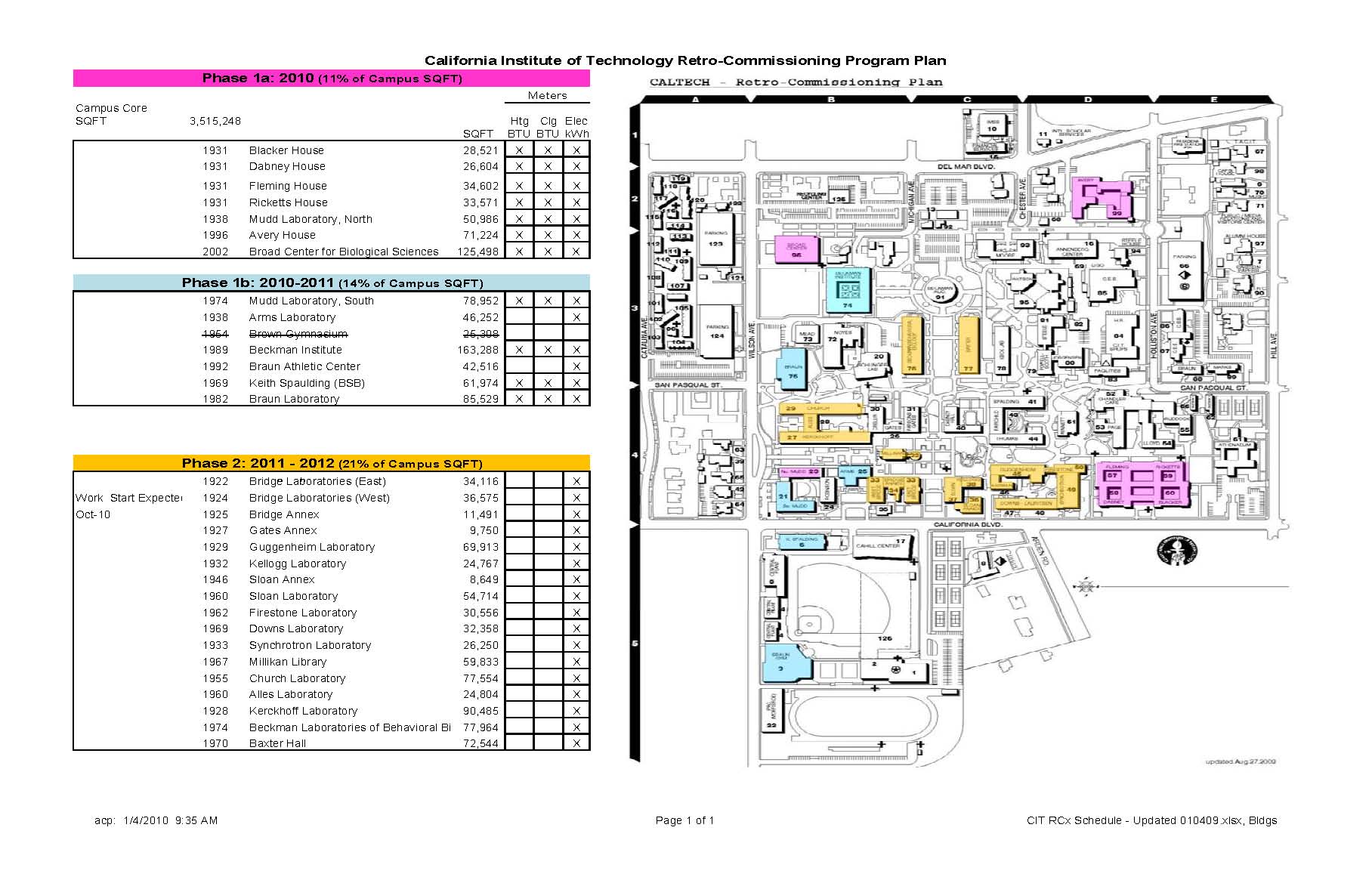 Fume Hood Optimization
Chilled and Hot water valves
Building Sequence of Operation Optimization
Scheduling Adjustments
Coil cleaning
Duct leakage repair
High Efficiency fans
Wireless thermostats
CO2 monitoring to reduce excess ventilation
Lighting Upgrades
2009  - 2010
2010  - 2011
2011  - 2012
[Speaker Notes: Cost avoidance of $400K in first year
Carbon reduction of 1,370 MT CO2e per year]
VAV (Variable Air Volume) HVAC Systems
Standard Lab VAV Reheat System
Supply Air Must be cooled to satisfy Highest Heat Load – Re-Heat is incorporated through re-heat coil in VAV box to warm supply air to appropriate zone demand.
Possible Points of Failure – Typical VAV
Over time the identified points below are subject to failure resulting in system inefficiencies and/or occupant dissatisfaction.
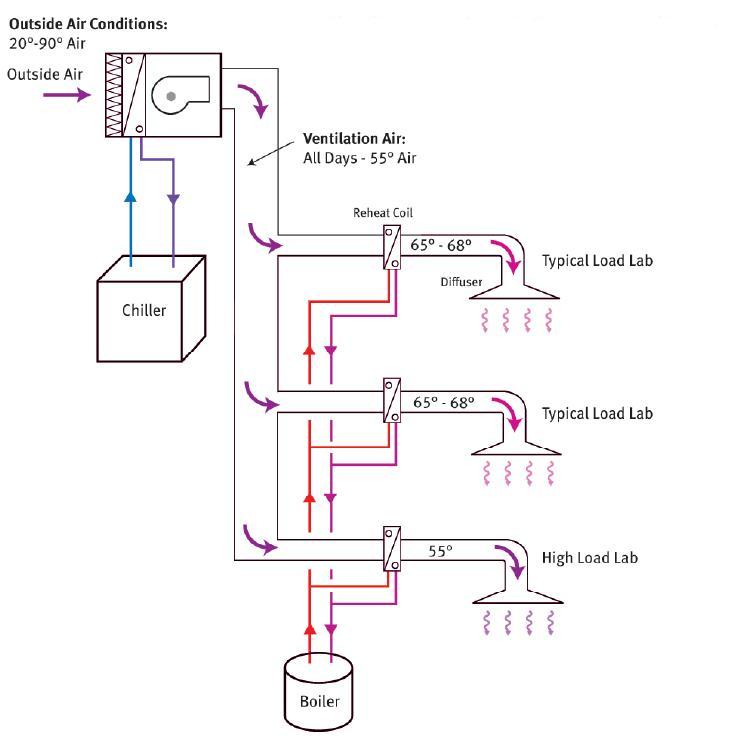 Temperature Reading Calibration
Frozen Damper
Air Flow Reading Calibration
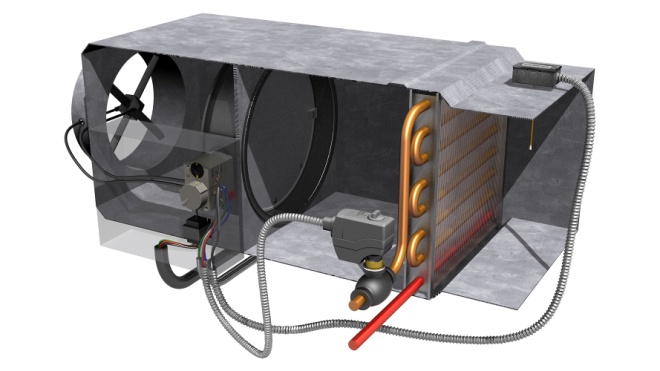 Damper Motor Failure
Hot Water Valve Failure
“Typical annual energy savings from RcX range from  $0.11 - $0.72 / sqft”
A Retro-commissioning guide for building owners, EPA
RCx Findings – HVAC Running Weekends
Air-Handler running during scheduled Unoccupied Time
9
[Speaker Notes: Tie discussion to AC-Runtimes and the potential benefit of enforcing a reduced allowed after-hours schedule.]
RCx Findings  
Air-Handler – Excessive Cooling
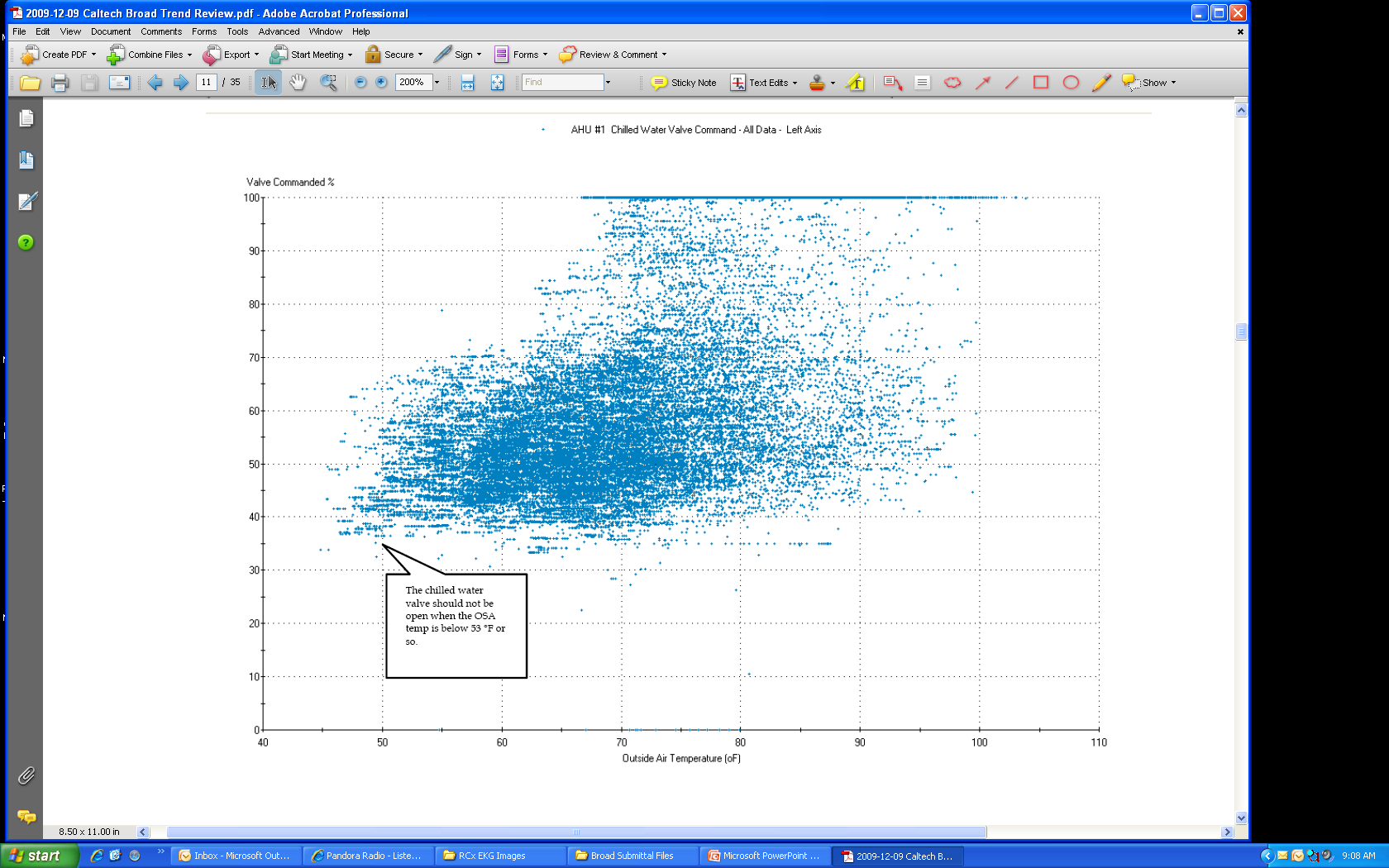 Valve Command (% Open)
AHU chilled water valve should not be open with Outside Air TEMP less than 55 DEG F
Outside Air Temp (OAT) (Deg F)
10
BEOWULF HVAC Upgrade
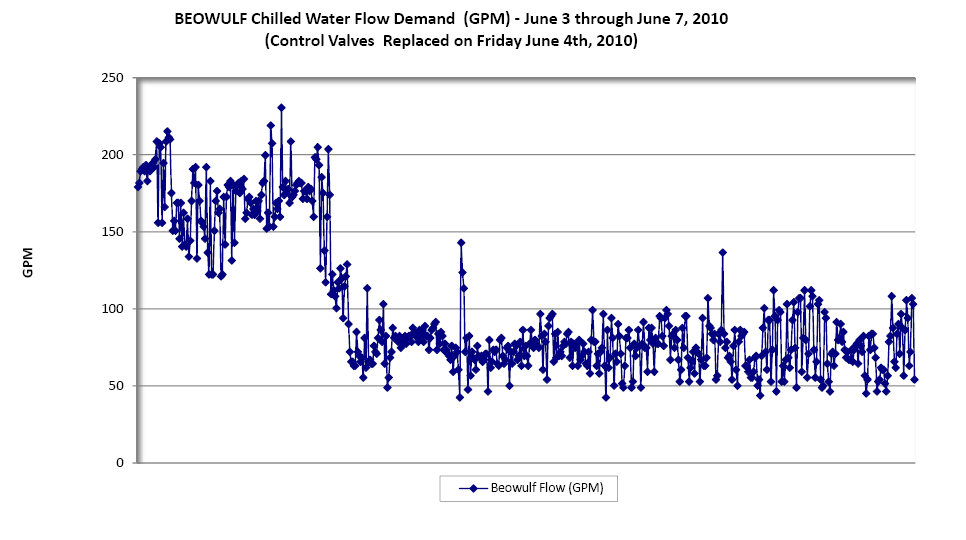 Benefits of Hot/Cold Aisle realized after CRAC Unit chilled water valves were replaced
PUE from 2.2  1.6
11
Verification of Performance
All Millikan fans were at 100% Speed all the time  prior to the energy project
FAN Law 1c:
 Power is proportional to the cube of shaft speed
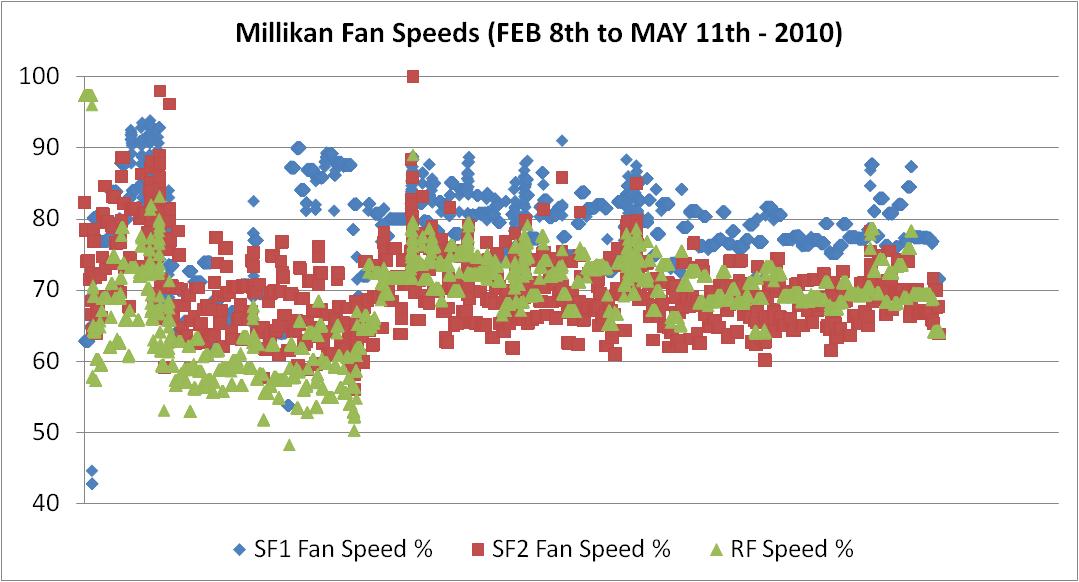 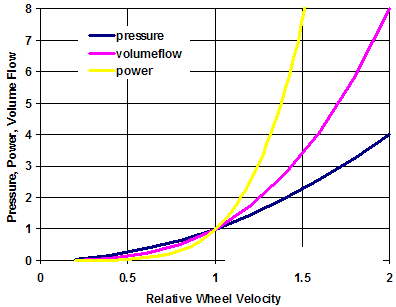 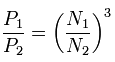 331,400 Annual kWH Savings from VFD operation
10% Speed reduction is approximately a 30% power reduction, the cube root effect
12
Energy Conservation Economics
Caltech Energy Conservation Investment Program (CECIP)




Limited to 6 yr payback or better

Verified by Caltech Energy Manager and 3rd party consultant from PWP
Utility Savings
$
$
CECIP Funding Model
Implement Project with Energy Payback
$
Capital Revolving Fund
In two program years: 
$1M+ rebates & Incentives from PWP  
$1M+ annual avoided utility costs
13
Caltech Enterprise Energy Management
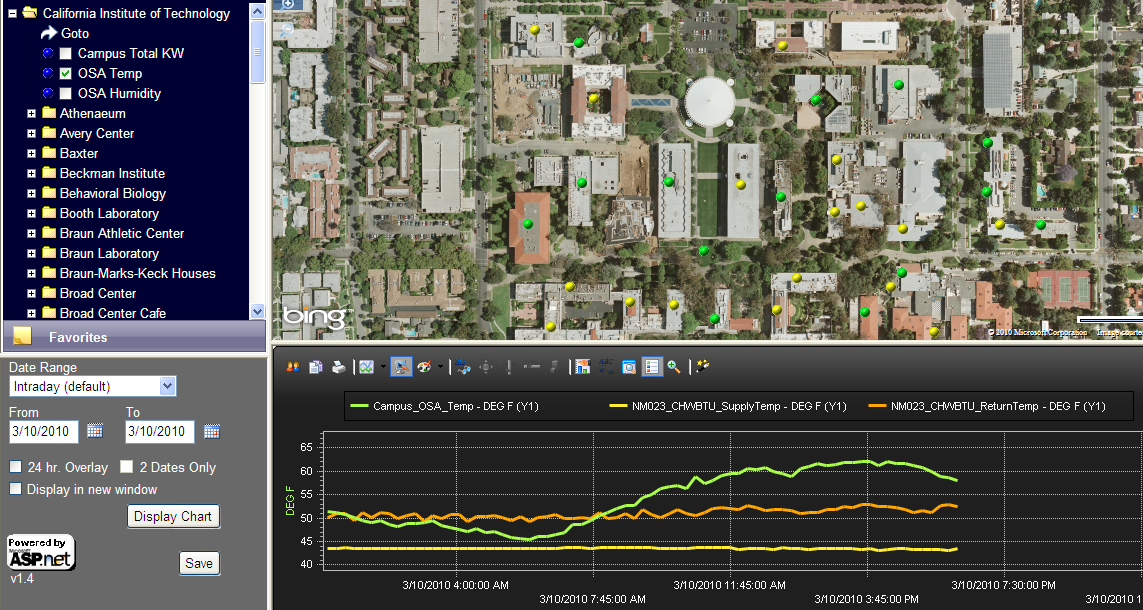 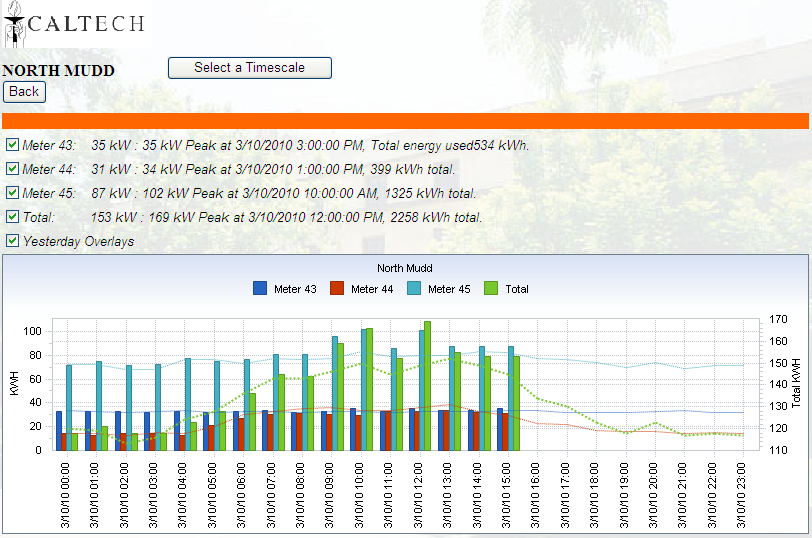 GIS base map
Building automation data
Power monitoring and reporting
Demand side management
Automated utility billing
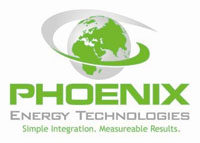 Caltech Interface Screen-Shot
http://sustainability.caltech.edu/energy
14
14
[Speaker Notes: Implementation:  $80K (1 time fee)
Annual Hosting Fee:  $60K Annually]
Supply Side
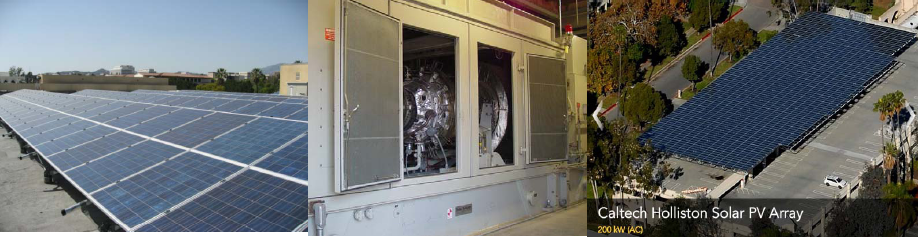 Caltech is its own micro-grid with a diverse portfolio of energy generators.

The portfolio supports the energy needs of Caltech while being less carbon intensive than traditional purchased electrical power
15
Caltech Solar Photovoltaic
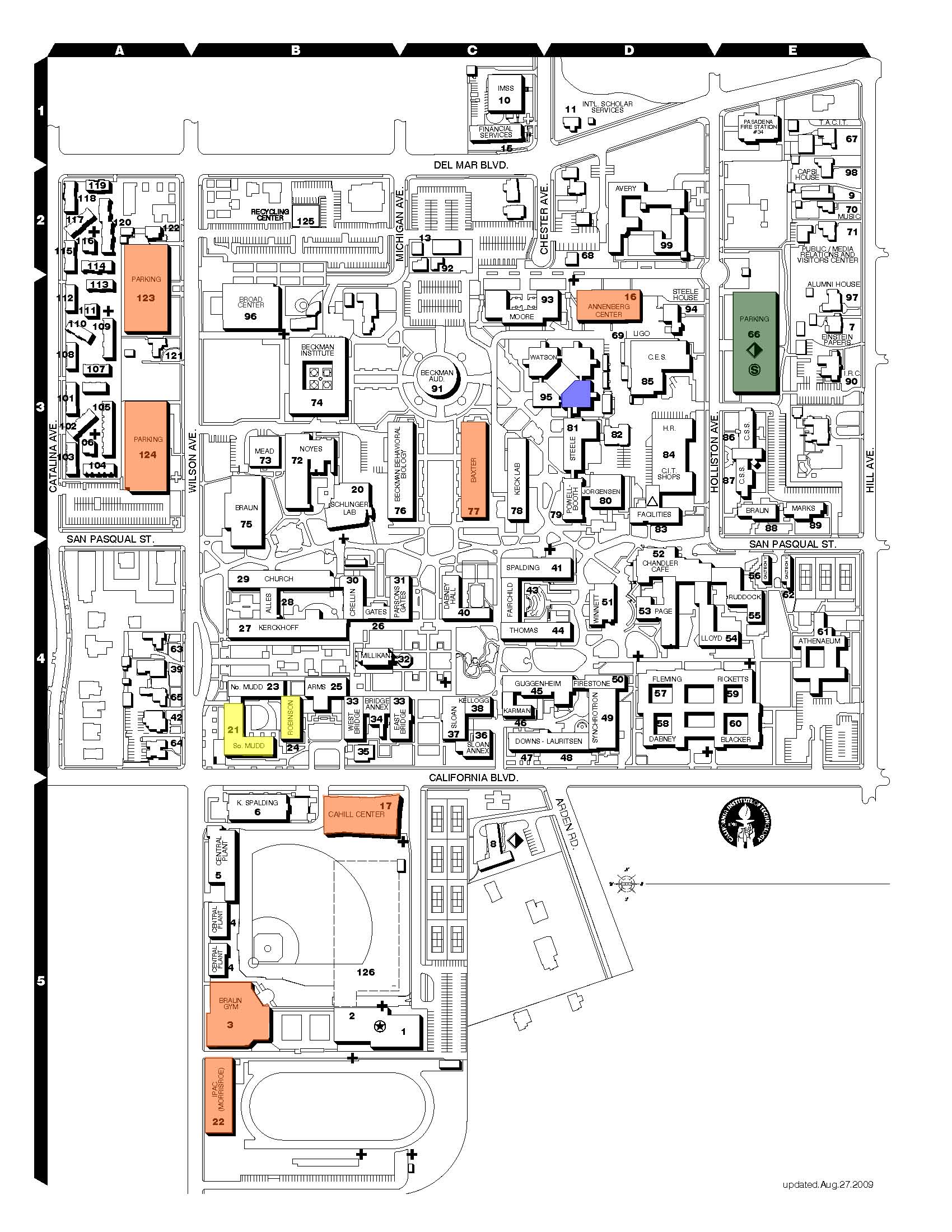 Annenberg Center
64 kW
N. Wilson Parking Structure
342 kW
Holliston Parking Structure
200 kW
S. Wilson Parking
Structure
423 kW
Watson Laboratory
15 kW
Linde + Robinson Laboratory
25 kW
Baxter Hall
131 kW
South Mudd Laboratory
50 kW
Cahill Center
40 kW
Projects
Braun Gym
94 kW
Solar I
Caltech Student Solar Initiative
Solar II
IPAC Laboratory
47 kW
Linde + Robinson Lab
Fuel Cells – 20 Units – 2 MW
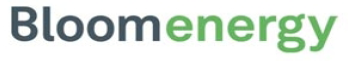 10 year contract
Power Purchase Agreement
No Caltech investment except enabling costs
No AQMD permit
No heat recovery
Install Fall 2010
Typical 100 KW unit
17
[Speaker Notes: Avoided cost is 0.18 per KWh

$0.138/kWh
5% annual escalation]
Caltech Sources of ElectricityCleaner and more predictable costs
1 Includes cost of capital and fuel
2 @ $7 - $9 NYMEX; Burner tip is NYMEX plus ~$1.25
18
[Speaker Notes: NYMEX		Cogen cost
$			$/kwh
6.5			.050
7			.0531
7.5			.0556
8			.0581
8.5			.0605
.			063

COGEN 0.086 lbs/MWh NOx  0.0149 lbs/MWh SOx
BE FUEL CELL  Each 100kW system produces <0.7 lbs/MWhr of NOx and a negligible amount of SOx. (just at initial start-up).

FY09  Gen 72 GWh Buy 44 GWh  Solar is 0.3 GWh for FY09
FY11 Gen is 80GWH

Solar I for 12 mo is 321 MWh
Solar II for 12 mo is  2030 MWh  or 
Together they are 2 %

Bloom is 26 GWh per year or 20 % of total in FY11

Jan ’10”  Bloom is now 17 GWH or 13% of total for FY 11]
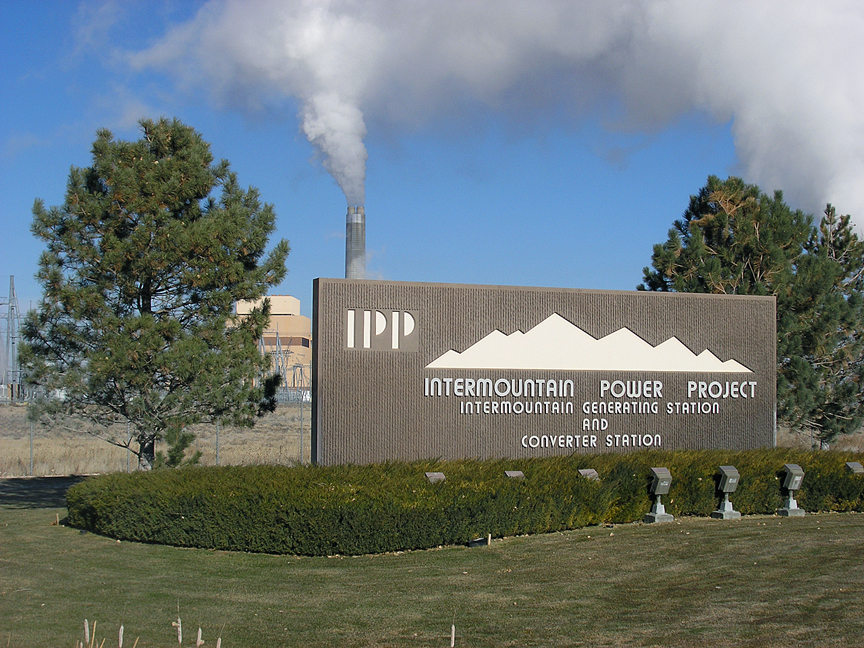 Climate Action
19
2008 Emissions Sources (MTCO2e)
Student Commuting      1%
Other                                              (water, solid waste, fleet vehicles, refrigerants)                                         2%
Air Travel 6%
Faculty & Staff Commuting 6%
On-campus Stationary   9%
Purchased Electricity 38%
Co-gen Electricity 11%
Co-gen Steam 27%
20
Projected Emissions & Reduction Goal
114,000 MTCO2e
51,000 MTCO2e
Reduction
92,000 MTCO2e
63,000 MTCO2e
63,000 MTCO2e
21
[Speaker Notes: BAU:  assumed 1% pop growth and 3 new blds by 2020
Consistent PWP mix of coal

2008:  95,000  from today 32,000 tons]
Reduction Projects – Focus Areas
Increase building & facility energy efficiency
Retro-commissioning
Optimize energy performance in new construction & major renovations
Laboratories, high performance computing centers

Establish a conservation ethic within community
Elevated to a high priority through staff trainings
Real-time building energy dashboard
Energy Star procurement standard

Reduce the carbon intensity of the power supply
On-campus solar installations, fuel cell installations
Influence city of Pasadena
Purchase remote green power

Promote less carbon intensive transportation alternatives
Commuter incentive programs
Fuel efficient vehicles: fleet, commuter subsidies
Virtual meeting technology
22
Reduction Projects – Summary
23
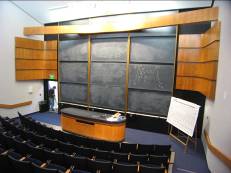 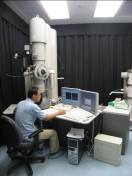 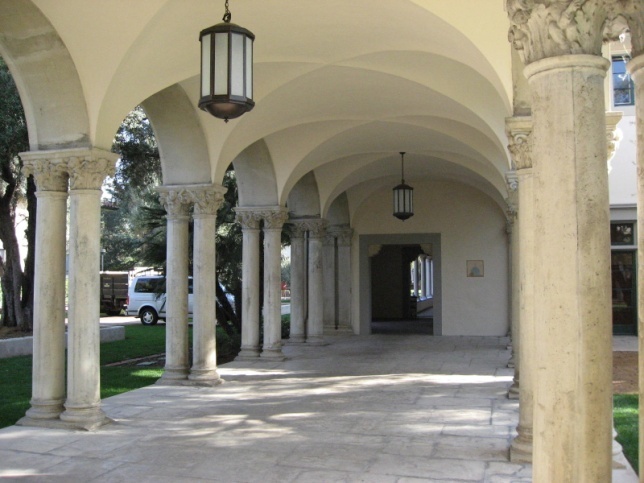 Questions? www.sustainability.caltech.edu
24